Low-rank Matrix Factorization
Feng Shi
Related Papers
On the Wiberg algorithm for matrix factorization in the presence of missing components, 2006, IJCV
Computing smooth time-trajectories for camera and deformable shape in structure from motion with occlusion, 2011, TPAMI
Low-rank Matrix
Motivation: Utilizing the extracted trajectories to denote a video.
Assuming a video have F frames P trajectories:
Why Low-rank?
This is a commonly accepted assumption in computer vision field.
SfM/NRSfM, Motion segmentation…
Low-rank assumption comes from spaio-temporal regularity of motion
A simple sample is translational motion
Why Low-rank?
Rank of S is 4, assume low-rank cannot changed by projection
Why Low-rank?
Complex motion will induce higher rank of W
The rank of W is still assumed to be much smaller than F and P.
This is so called “Low-rank”
Low-rank Matrix Factorization
The acquired matrix W is usually full rank due to inevitable noise in real cases
This fact is not complied with the low-rank assumption
Low-rank matrix factorization can be used to addressed this contradiction
Problem Statement
Compute two matrices                               to minimize:


When W is complete, one can use the singular value decomposition (SVD).
Missing Data Problem
Compute two matrices                               to minimize:
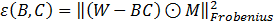 Missing Data Problem
Alternation method
Rewritten              into a simpler form without M 
Repeat
    1: compute B to minimize error function
    2: compute C to minimize error function
Utill convergence
Alternated Least Squares Algorithm
1:
Alternated Least Squares Algorithm
Linear system of equations: Ax=b
Alternated Least Squares Algorithm
2:
Wiberg Algorithm
1:
2:   Using Levenberg–Marquardt algorithm to compute B;
Levenberg–Marquardt Algorithm
Seek        such that:
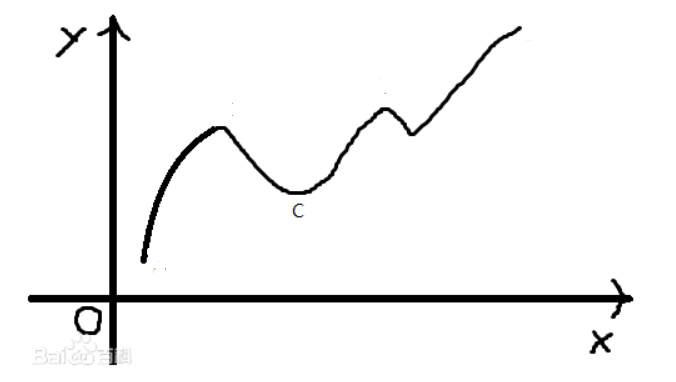 Levenberg–Marquardt Algorithm
Levenberg–Marquardt Algorithm
Levenberg–Marquardt Algorithm
ALS vs Wiberg
ALS algorithm is preferred under mild conditions. 
As missing and noise increase, the coveraged time and coveraged rate of Wiberg are much better than those of ALS.
Hybrid method: taking results of ALS as initialization. ALS switches to Wiberg after it iterates 20 times.
Column Space Fitting Algorithm
Motivation: eliminating redundant variables to reduce computational efficiency, memory storage and possibly undesired local optimum
Column Space Fitting Algorithm
Column Space Fitting Algorithm
Column Space Fitting Algorithm
Column Space Fitting Algorithm
Column Space Fitting Algorithm
The second term in                      is ignored since
So, there is no  difference in calculating 
    since
                    
                    is approximated
END